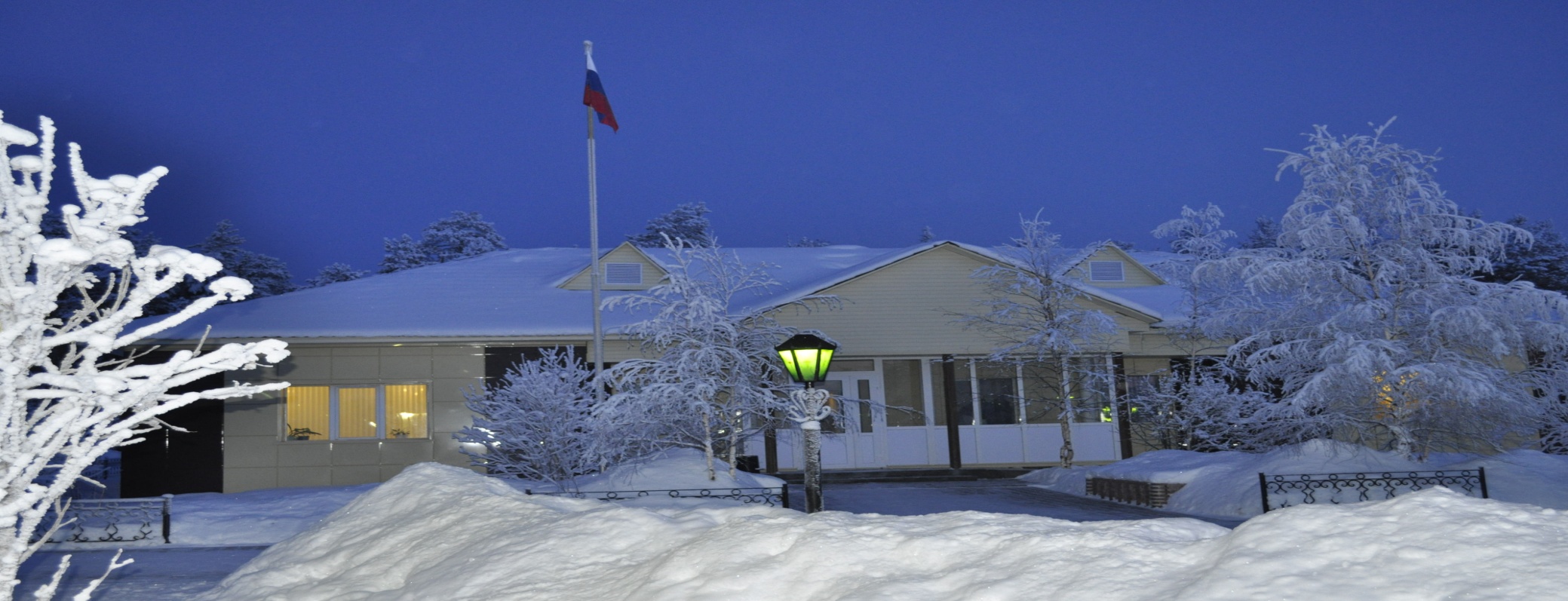 Исполнение бюджета сельского поселения Верхнеказымский за 1 квартал 2015 года
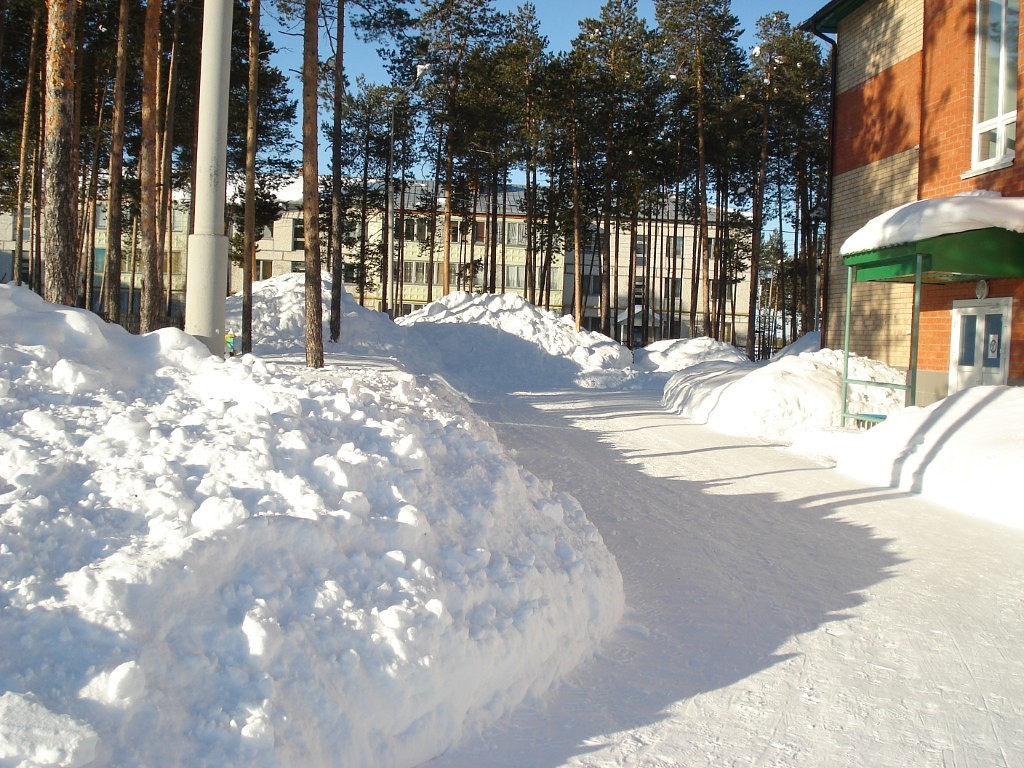 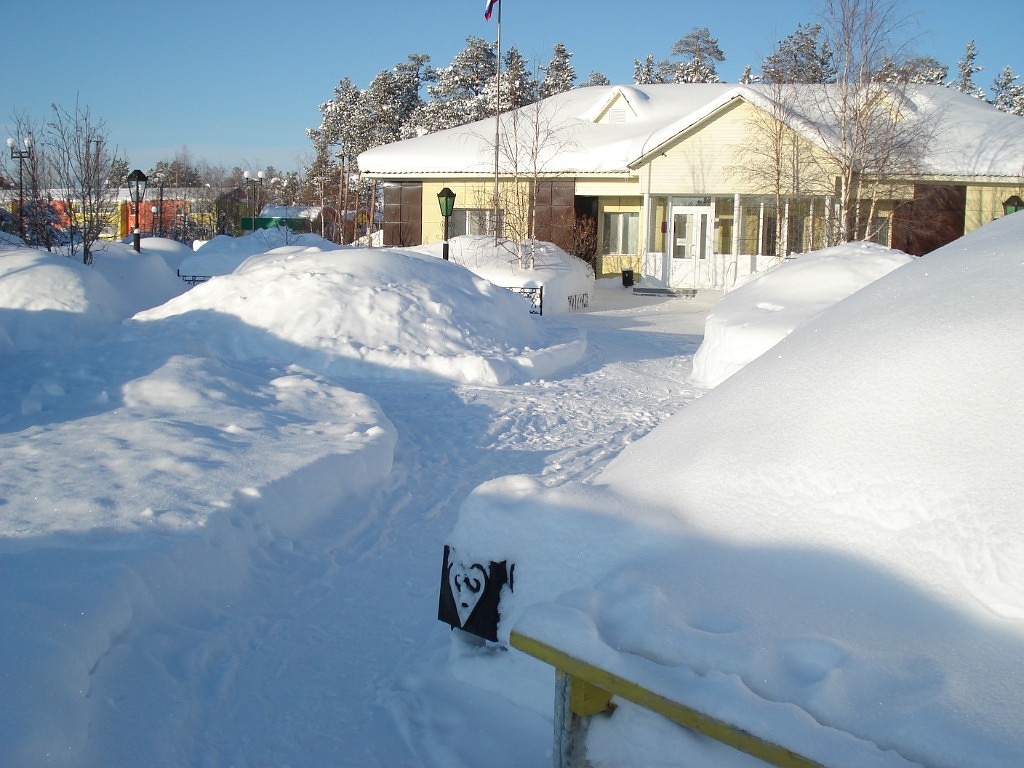 Сельское поселение Верхнеказымский в соответствии с законом Ханты-Мансийского автономного округа – Югры от 25 ноября 2004 года № 63-оз «О статусе и границах муниципальных образований Ханты-Мансийского автономного округа – Югры» является муниципальным образованием Ханты-Мансийского автономного округа – Югры наделенным статусом сельского поселения.
           Формирование бюджета сельского поселения Верхнеказымский осуществлялось в соответствии с Бюджетным кодексом Российской Федерации от 31 июля 1998 года                               № 145-ФЗ, приказом Министерства финансов Российской Федерации от 01 июля 2013 года № 65н «Об утверждении Указаний о порядке применения бюджетной классификации Российской Федерации», Уставом сельского поселения Верхнеказымский, решением Совета депутатов  сельского поселения Верхнеказымский от 20 ноября 2008 года № 6 «Об утверждении Положения об отдельных вопросах организации и осуществлении бюджетного процесса в сельском поселения Верхнеказымский» отчет об исполнении бюджета сельского поселения Верхнеказымский за 1 квартал  2015 года утвержден постановлением администрации сельского поселения Верхнеказымский от 17.06.2015 № 70 «Об утверждении отчета об исполнении бюджета сельского поселения Верхнеказымский за 1 квартал 2015 года».
Основные показатели исполнения бюджета сельского поселения Верхнеказымский  за 1 квартал 2015 года (тыс.руб)
Исполнение доходной части бюджета сельского поселения Верхнеказымский  за 1 квартал 2015 года (тыс. рублей)
Исполнение расходов бюджета сельского поселения Верхнеказымский за 1 квартал 2015 год  ( тыс. рублей)
Исполнение социальных расходов бюджета сельского поселения Верхнеказымский за 1 квартал  2015 года  (тыс. рублей)
2015 год                    2016 год                 2017 год
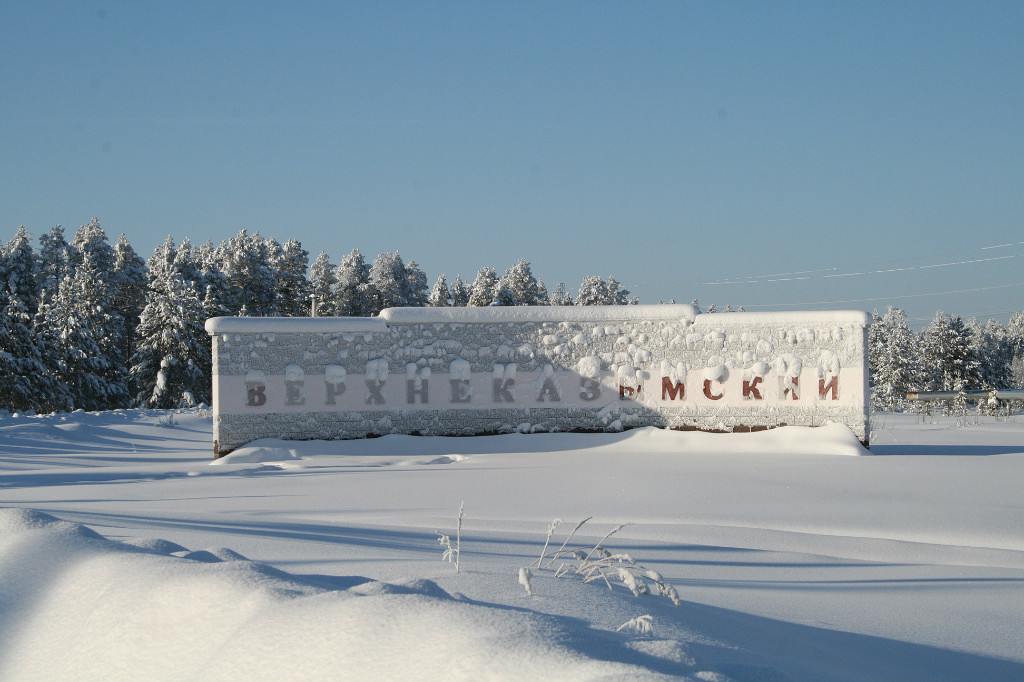 СПАСИБО ЗА ВНИМАНИЕ !